Общая астрофизика
Раздел 2. Звезды

Машонкина Людмила Ивановна
2.1. Основные характеристики звезд и соотношения       между  ними.       Прямые методы определения основных       параметров звезд из наблюдений.        Распределение звезд по массе и светимости.
Звезда — массивный плазменный шар, в котором идут
                (или шли в прошлом) ядерные реакции
Видимые характеристики
Видимая звёздная величина: U, B, V, u, v, b, y, g, r, z
Спектр – распределение излучения по длине волны
Физические характеристики звезды
▪ Светимость,  L = 10-4 – 106  L,              L = 4•1033 эрг/с
▪ масса,    M  = 0.08-100 M  ,                 M  = 2•1033 г
▪ Радиус,   R = 10 км - 1500 R ,           R = 7 •1010 см
▪ возраст,  до 13 млрд.лет,                    Солнце: 4.6 Gyr
▪ Вращение, V sin i = 1 – 300 км/с,                2 км/с (экватор)
   может быть дифференциальным
▪ Магнитное поле, B = 0.4 – 108 Гс,          ~1 Гс (глобальное),
                                                                  3000 Гс (пятна)
▪ химический состав, 
   ▪▪ Х = mH nH /ρ, Y = mHe nHe /ρ, 
       Z = ΣmA nA(Z ≥ 3) /ρ
   ▪▪ log εA = log(nA/nH) + 12
   ▪▪ Содержание (nA/nH)  не меняется с глубиной (кроме ядра).
плотность
ρ = ΣmA nA
(Z = 1-92)
▪▪ Для звёзд дифференциально  
   [A/H] = log ε(A) - log ε(A), 
                  [Fe/H] = 0.5 до < -7
▪▪ Обнаружено 77 элементов.
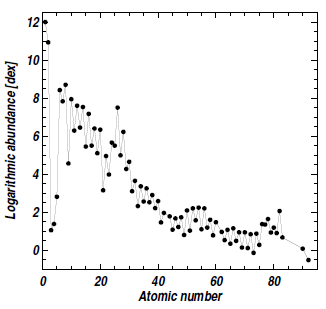 Солнце (атмосфера):
64 элемента от Н до Th
▪▪ Солнце и звёзды тонкого диска
     Галактики (население типа I):
     H ~ 90%, He ~ 10%, 
     Z ≥ 3 (металлы) ~ 0.1%
     X ≈ 0.74, Y ≈ 0.24, Z ≈ 0.02
▪▪ Звёзды гало (население типа II):
     дефицит металлов, [Fe/H] < -1.
Asplund+2005
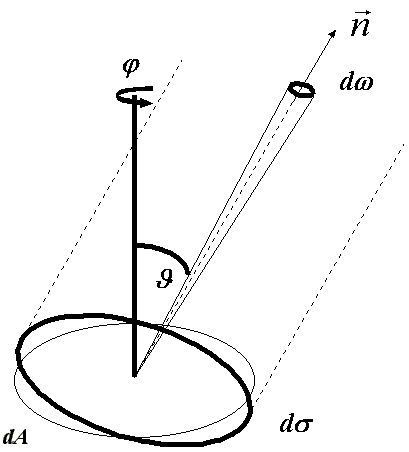 limb
Вектор распространения
Поле излучения
нормаль
Интенсивность
Размерность = 
[эрг / (гц с стерадиан см2)] (СГС)
›  наблюдатель
Iν  можно измерить для протяженных объектов – Солнце, планеты, туманности, …
Интенсивность        и
Изотропное поле излучения:
не зависит от направления распространения
Средняя интенсивность
Плотность энергии излучения
= энергия, излучаемая в един.
   объеме и един. интервале ν
Поток
Для точечных объектов
(звёзд) измеряем поток
Будьте бдительны при сравнении потоков!
Астрофизический поток   F
Эддингтоновский поток   H
    F =  F = 4 H
Звезда – не абсолютно черное тело (АЧТ), но полезно                                                                            сравнить
Излучение АЧТ – равновесное (изотропное)
I = B (T)
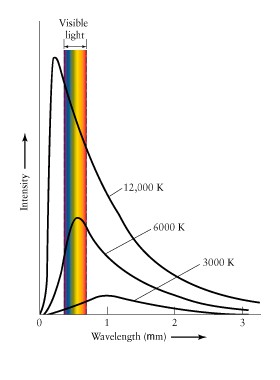 Функция Планка
Поток выходящего
излучения
Закон смещения Вина
Максимум Fν и Fλ – на разных λ !
Излучение АЧТ
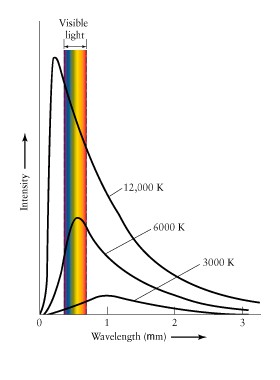 Рэлей-Джинсовская
область
Виновская
область
Сравним излучение звезды с излучением АЧТ
 Интегральный поток, выходящий с поверхности:
Teff  - эффективная
температура звезды
Еще один параметр.
                  Teff = 2000 – 100000 К,   Tsun = 5780 K
 Интенсивность на длине волны λ:
TR  - температура  излучения
         на длине волны λ
Iλ = B λ (TR)
Параметры звезд и соотношения
g - ускорение силы тяжести на поверхности,
                                                     log g = 0 – 14
L = 4πR2σTeff4
log gSun = 4.44
Mbol - MSun = -2.5 log L/LSun
MSun = 4.75
Mbol = MV + BC   абсолютная болометрическая величина,
                                      BC – болометрическая поправка
M = m + 5 – 5 log d
BCSun = -0.08
Параметры,
определяющие все
другие характеристики
на любом этапе эволюции
▪ начальная масса,
▪ начальный химический состав, 
▪ возраст
Что можно измерить у звезды?
▪ Блеск, m (до начала н.э.)
▪ Расстояние, d
- годичный параллакс, 
      = 0.125´´, Вега, 1837 г., Ф.В. Струве)
´´ = 1 / d(пк)
M – m = 5 – 5 log d = 5 + 5log 
- Hipparcos (1997), 100 тыс.звёзд, d < 500 пк
2
- GAIA (Global Astrometric Interferometer for Astrophysics) 
   DR2 (апр. 2018), 
   DR3 (13.06.2022 )  > параллаксы и собств. движение
                                       для > 1 млрд звезд
☼

Остальные методы являются непрямыми.
▪ Масса
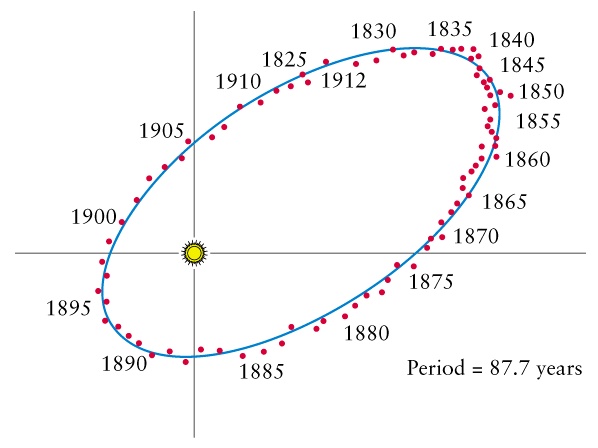 1. Визуально-двойная – компоненты
видны раздельно, обращаются
вокруг общего центра масс.
Измерения:
- Движение каждой относительно
  окружающих звезд → расстояния
  от общего центра масс а1, а2.
- Относительная орбита → а´´.
 Период  обращения P.
- Расстояние d.
70 Oph (5 пк):
орбита вторичной компоненты относ. первичной.
    Элементы орбиты:
    а´´ - большая полуось,
    е - эксцентриситет,
    i - наклонение орбиты, 
    T, ω, Ω, P
A = а´´ d (а.е.)
М  (Мsun),
P   (год)
M1 а1= M2 а2
2. Астросейсмология = изучение колебаний
    поверхности звезд
 Leighton+1962: Солнце, 5-мин. колебания по
доплеровским смещениям спектр. линий, А ~ 100-200 м/с.
  Deubner, 1975: Наложение различных мод
акустических резонансных колебаний Солнца.
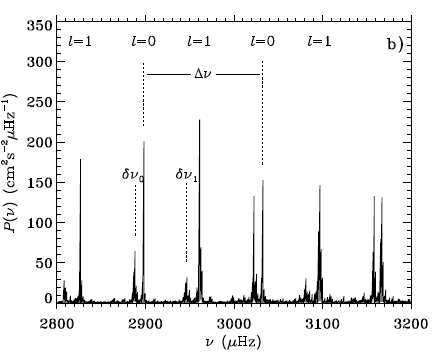 Степень колебаний 
l = 0 радиальные,
l = 1 дипольные
Большое расщепление частот
Δν ~ средней плотности (M/R3)1/2
Спектр мощности солнечных
колебаний  (Elsworth+1995)
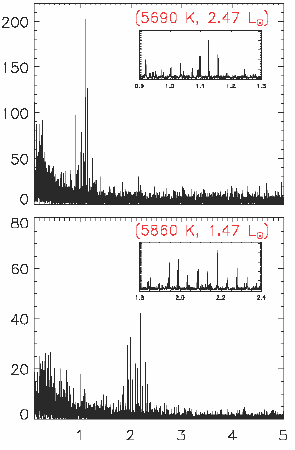 Δν
νmax
Высокоточная фотометрия с космических телескопов
Находим частоту максимума νmax и Δν.
→  плотность и
масса, если есть R
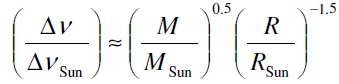  Косм.обс. Kepler (NASA), 2009-2013
 MOST (Microvariability and Oscillations
   of STars), 2003-2014, Канада

 COROT (COnvection ROtation and
   planetary Transits), 2006-2013, ESA
frequency (mHz)
 TESS (Transiting Exoplanet Survey
    Satellite), 2018, NASA
Измеренные спектры
мощности колебаний
          (Chaplin+2011)
Распределение звезд по массе (функция масс)
Число звёзд с надежной массой – мало.
 Виз.-двойные, всего ~ 60 тыс., решение орбит ~ 3000 
   Ограничения метода: расстояние и период обращения.
- Астросейсмология, несколько тысяч.
Число звёзд в диапазоне
от М  до М+dM 
пропорционально М -α dM.
α  = 2.35 (Salpeter, 1955)
и быстро убывает с 
ростом массы.
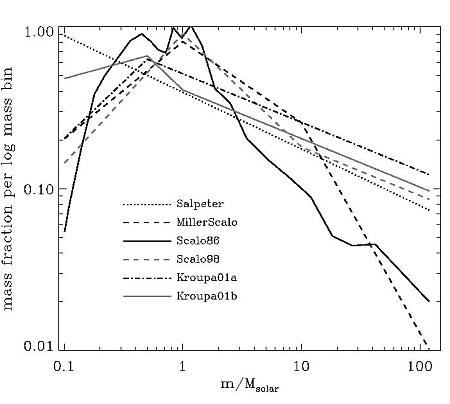 С использованием точных
определений и моделирования
звездных населений.
▪ Радиус
1. Интерферометрические измерения.
    - Бетельгейзе: θ = 0.047´´ (Michelson, Pease, 1920), 
    - звезда как Солнце, но d = 1.3 pc →  = 0.004´´ !!
2. Прохождение планеты по диску звезды
      наблюдения со спутников Hubble, COROT, Kepler, TESS,
     анализ кривых блеска.
Измерения:
 - кривая блеска звезды,
 - период обращения 
   планеты,
 - расстояние до звезды.
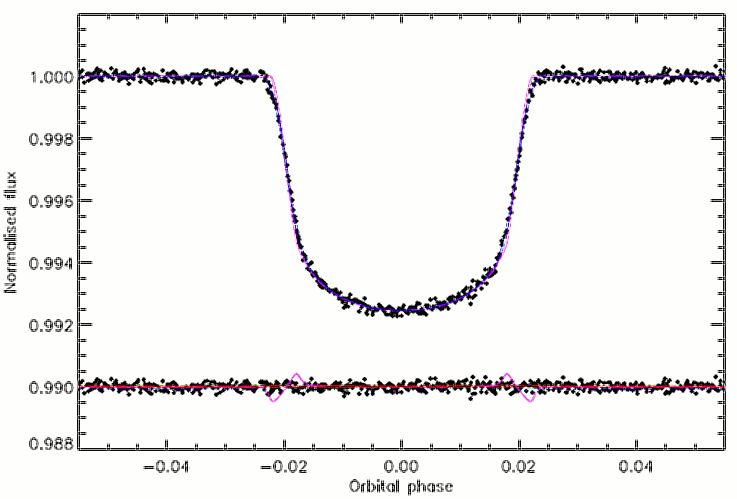 Kepler-7
R = 1.969R  (±0.081) 
Rpl = 1.602RJup (±0.075) 
             (Southworth, 2011)
3. Интерферометрия на длинных базах (LBI)
     VLTI: 48м + 41.8м, базис до 330 м, точность 0.001´´ 
     KI:      210м телескопа, базис 85 м, точность 0.005´´
     CHARA: 41м, базис до 330 м (Mount Wilson, USA)
4. Затмение звезды Луной (LO)
Дифракционная картина на
кривой блеска при покрытии
звезды лимбом зависит от
размеров звезды.
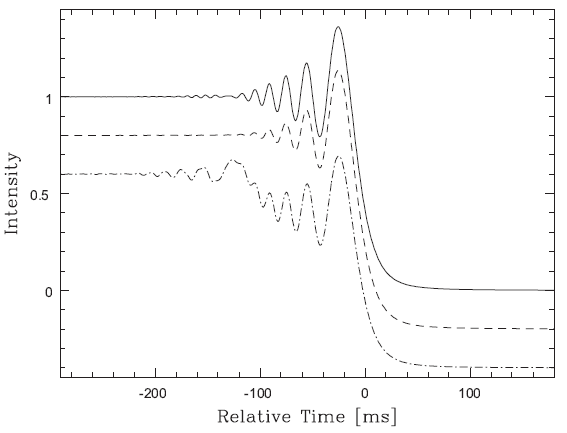  = 0.002´´
 = 0.005´´
двойная
Смоделировано 
(Richichi & Percheron 2002)
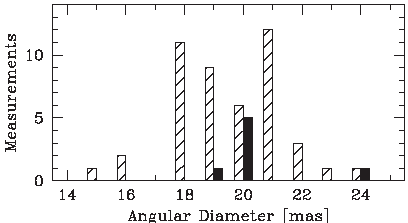 LO
LBI
Примеры результатов и точность измерений
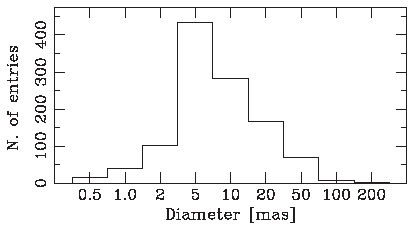 1625 объектов, 2432 измерения
Два метода – LBI (VLTI) и LO
(Richichi & Percheron, 2002)
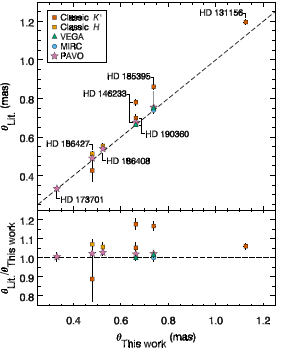 Альдебаран, K5III, d = 20 pc
Сравнение разных работ и методов
Karovicova et al. 2022,
 A&A, 658, A47
1 mas = 0.001´´
▪ Эффективная температура

наблюдаемый интегральный поток  f  
угловой радиус 
R - радиус
d - расстояние
Ограничения метода:
- У горячих звёзд с макс. излучения в УФ нельзя точно
   измерить f  из-за межзвездного поглощения
                             (пыль, H I на λ < 912 Å)
- У далеких звёзд нельзя измерить 
▪ Спектр
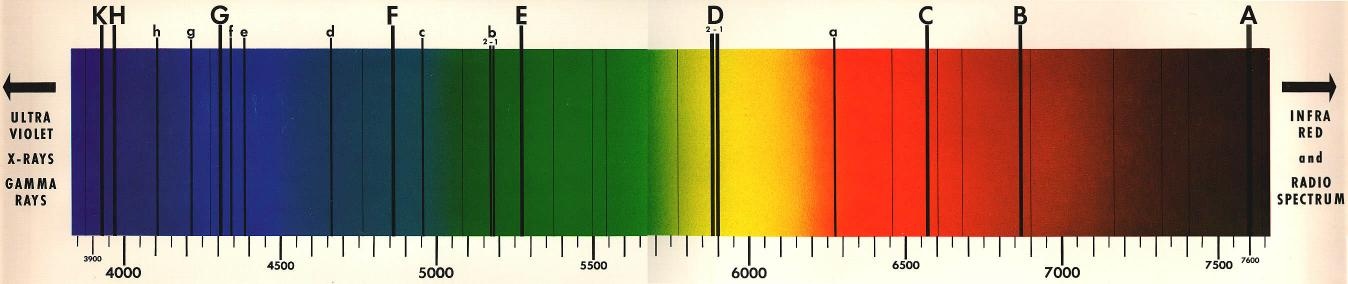 Химсостав, магнитное поле,
вращение (для большинства звезд) –
по спектру путём сравнения наблюдений с
теоретическими моделями. 
Для большинства звёзд - Teff  и g тоже по спектру.
Соотношение масса-светимость
Теоретически предсказано  
на основе уравнений строения звезды:
L/LSun ~ (M/MSun)p
p ≈ 3     (A. Eddington, 1926)
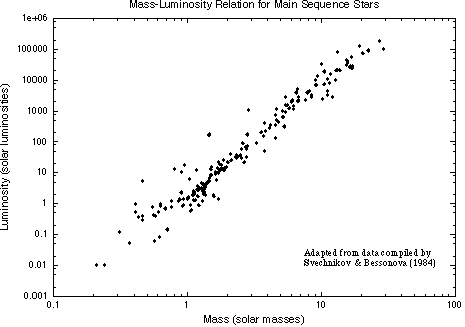 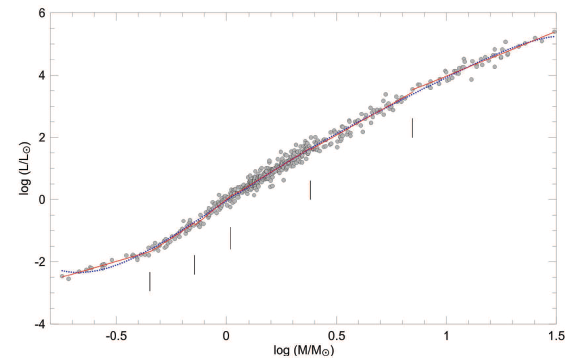 p ~ 4.5 для
 M  <  MSun
p = 3-4 для
 M  >  Msun
509 звёзд из каталога 
затменно-двойных
(Eker et al. 2018, MNRAS, 479, 
5491)
По данным
каталога двойных
звёзд (Svechnikov,
Bessonova, 1984)